The Practical Case for Quality: The Teacher and Student Perspective
Jenna Winter			 	Royce Le
Dominic Griff			 	Katie McConville
Mitch Leffler (ELA)		 	Dana Dyer (Biology)
Bellevue School District			Highline School District

Paul Teske, Katie Van Horne & Philip Bell Educurious, University of Washington
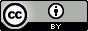 Unless otherwise specified, this work is licensed under a Creative Commons Attribution 3.0 United States License.
Cite as: Bell, P. (2012, January). The practical case for quality: The teacher and student perspective. Presentation at Conversations on quality: a symposium on k-12 online learning, Cambridge, MA.
[Speaker Notes: Cite as: Bell, P. (2012, January). The practical case for quality: The teacher and student perspective. Presentation at Conversations on quality: a symposium on k-12 online learning, Cambridge, MA.

Unless otherwise specified, this work is licensed under a Creative Commons Attribution 3.0 United States License.]
Educurious Next Gen Courses & Units
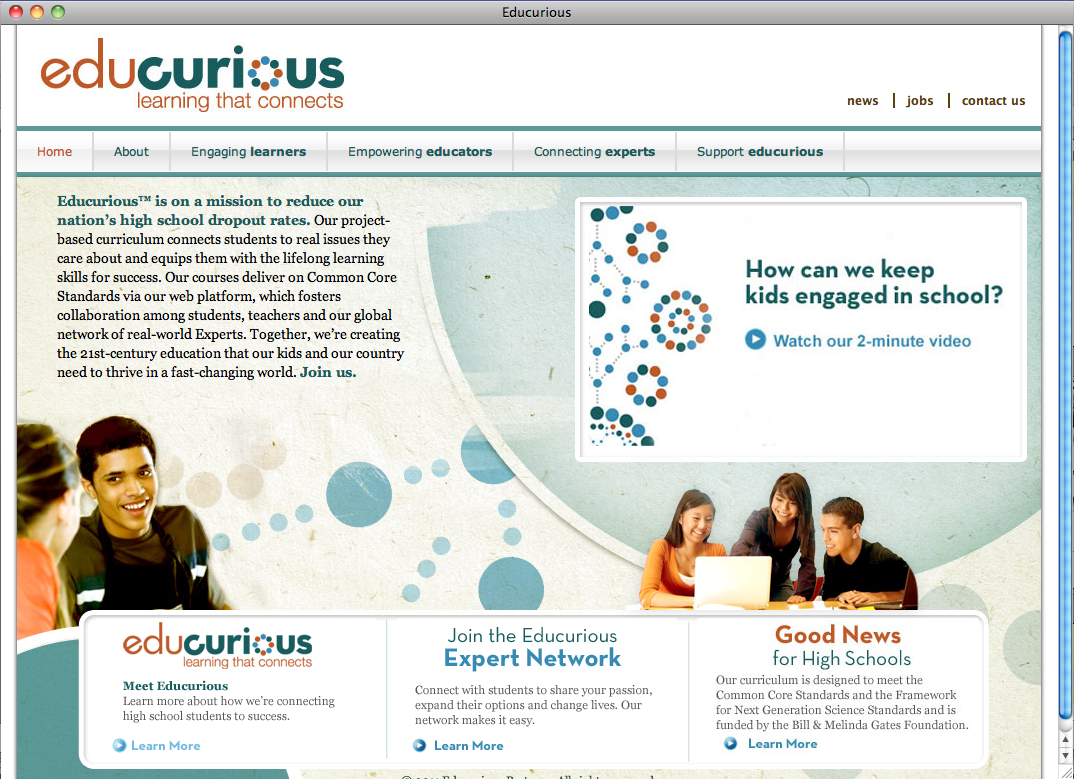 • Engages students in relevant, authentic learning and projects
• Leverages principles of how and why people learn
• Uses a competency-focused, learner-centered technology platform
• Connects students with network of experts and professionals
2
[Speaker Notes: Designing year-long courses for 8th to 10th grade in Biology, Algebra and English / Language Arts
- Launched a non-profit with Steve Arnold & Michael Golden
- It a blended learning model—significant F2F and online components

Tell your story of getting to here and the importance of this work
Give our story in summary
Visit ourcorporate website for more info]
Contemporary, Relevant Projects
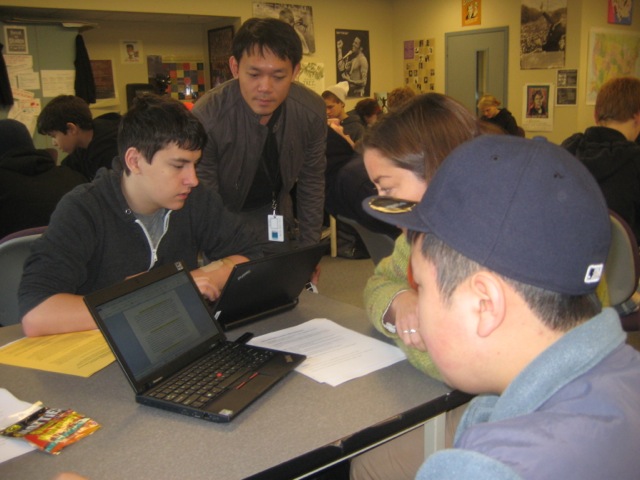 How do I get people to pay attention to my opinions?
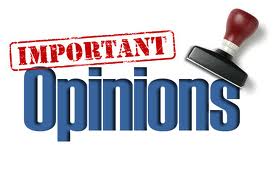 How can I protect important ecosystems from the impacts of climate change?
How do infectious diseases constantly outsmart us and continue to threaten human populations around the globe?
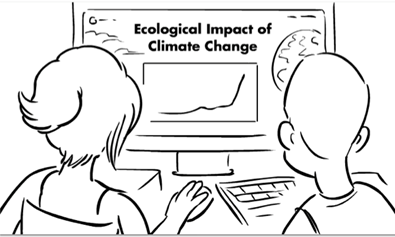 What happened to Edgar Allan Poe?
How are mysteries constructed to tell a story that rivets an audience through suspense?
3
[Speaker Notes: - Authentic, sustained projects

We want to engage students in extended projects, learning “just in time” with more elective choice and specialization in multifunction teams]
Social Learning Platform, Tools & Badges
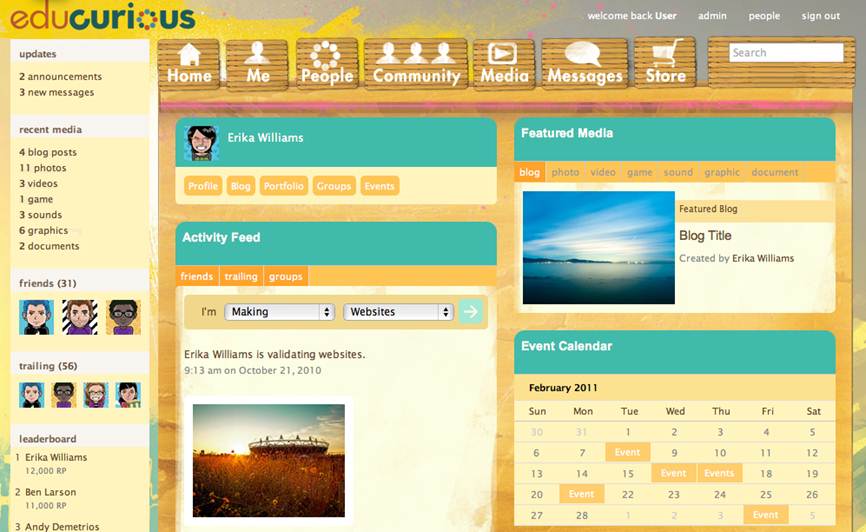 4
We are all products of our social networks. 

Build volunteer network of domain experts / professionals

April Henry & Shareen’s Story
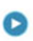 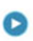 The Educurious Expert Network (TEEN)
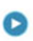 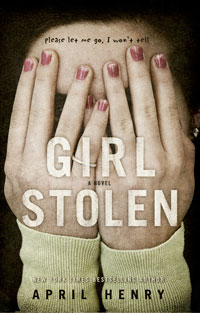 5
[Speaker Notes: Experts represented by pyramid in terms of levels and numbers
Two demonstration videos, one giving the challenge, another expert describing work and context

Question for HTH- How does expert collaboration show up in your school(s)? Internships? Externships? Unit involvement, planning? Industry collaboration? Are there any other ways professionals are involved in the work?]
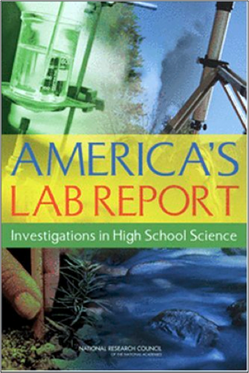 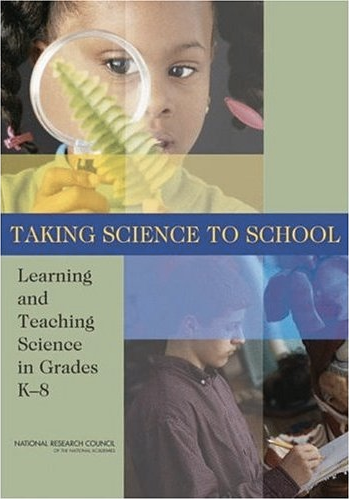 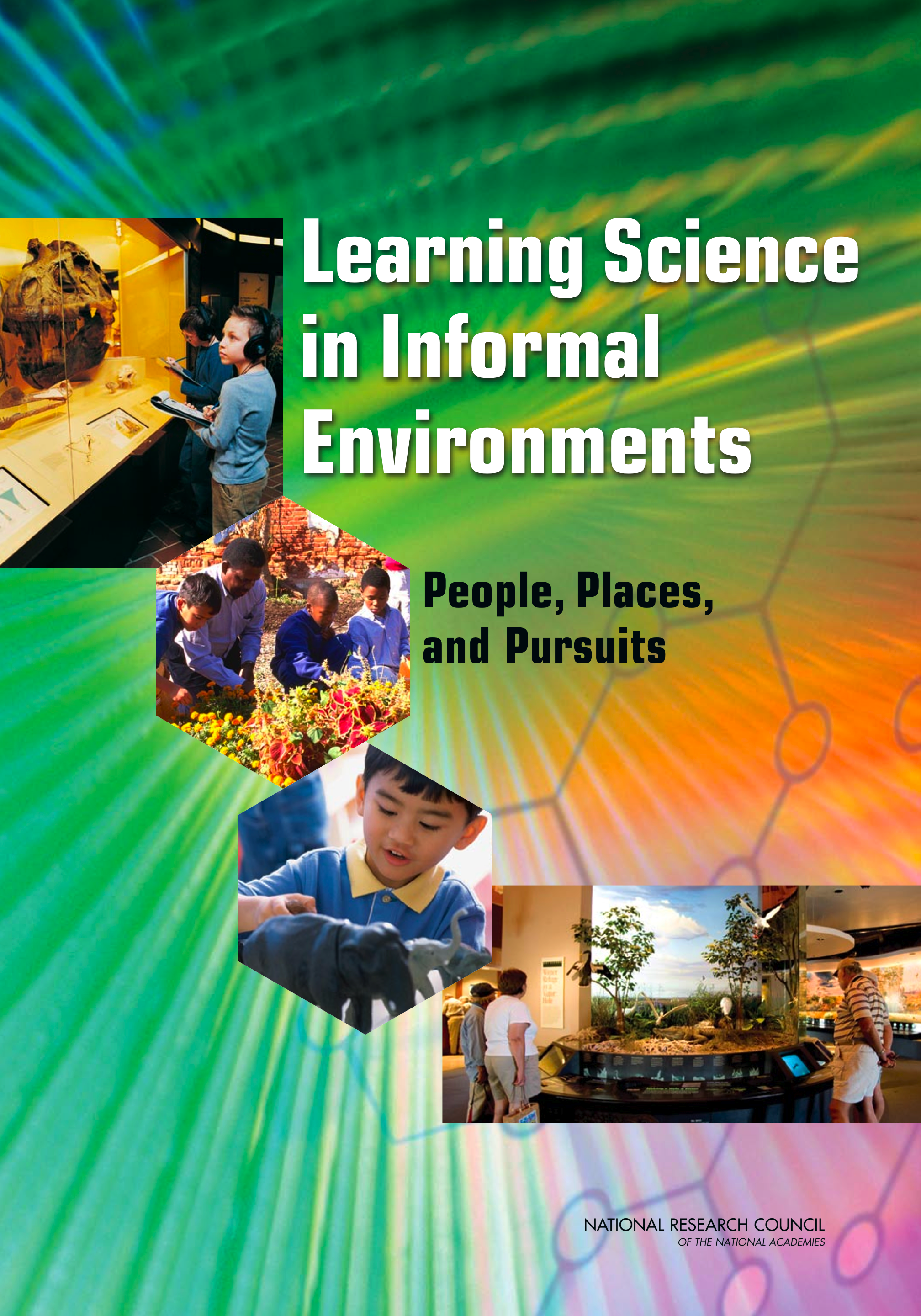 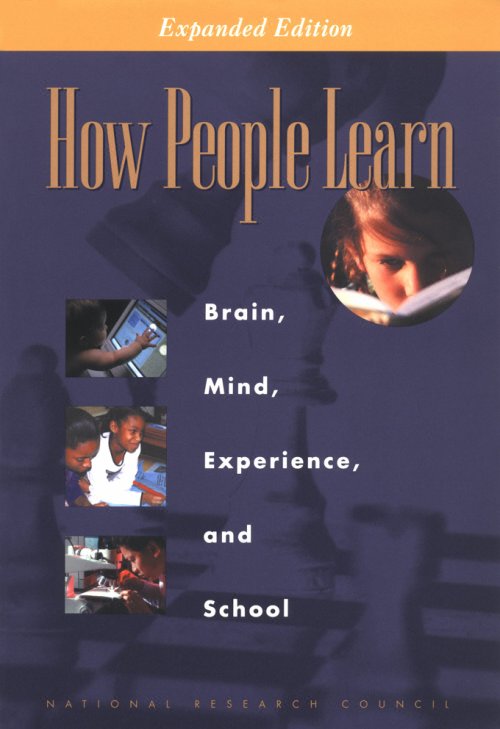 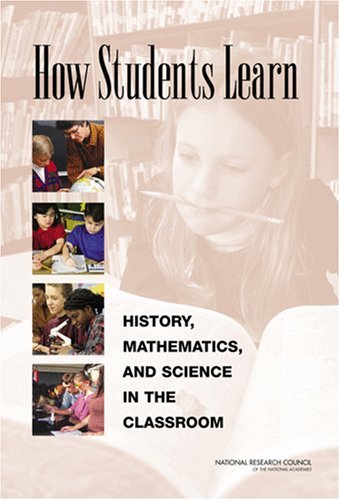 nap.edu
Design Research with Learner Assessment
7
Panel Discussion Format
Topic: How Can Technology Be Used to Support Powerful Learning Experiences for Students
Topic: Reflecting on the Teaching & Learning Experience
Q&A